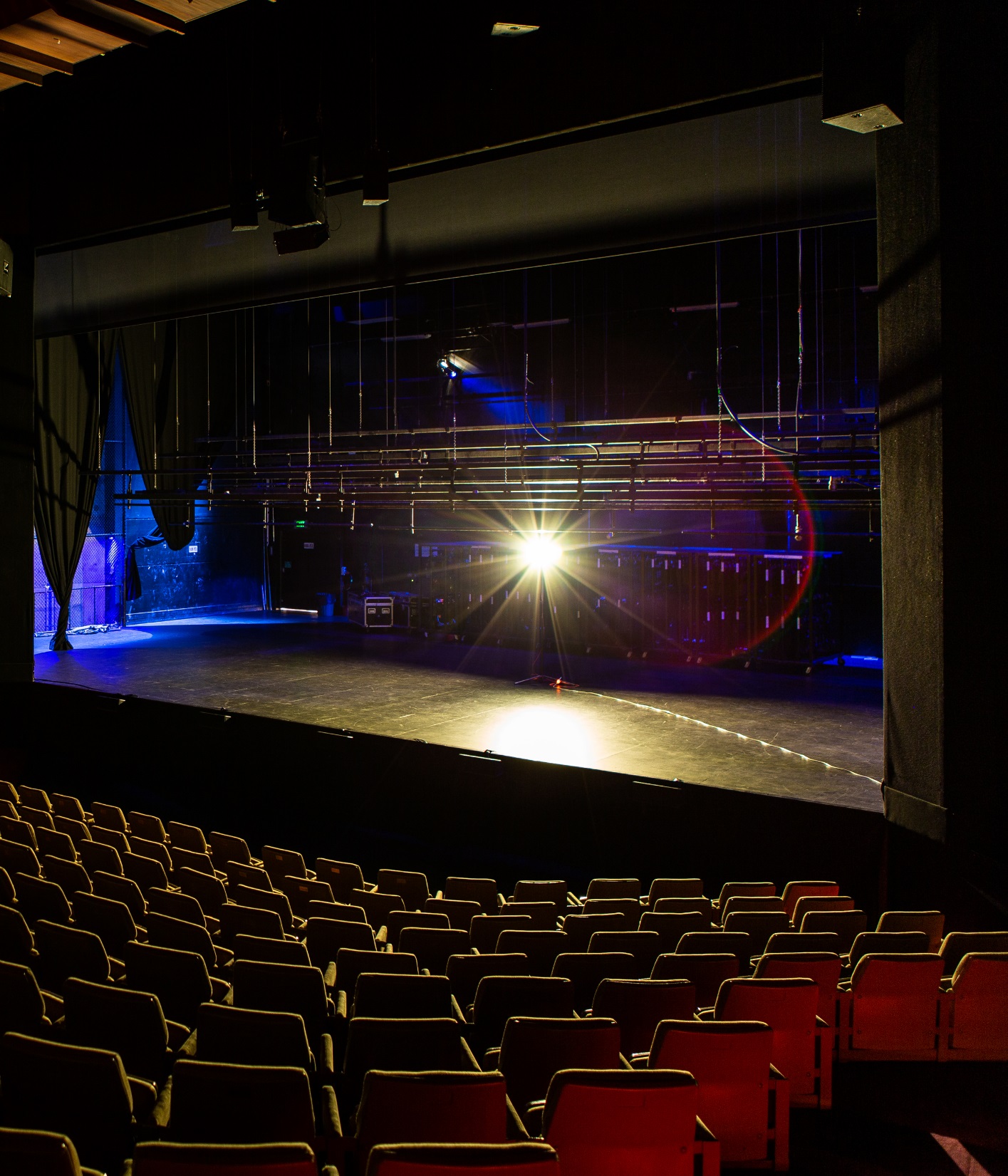 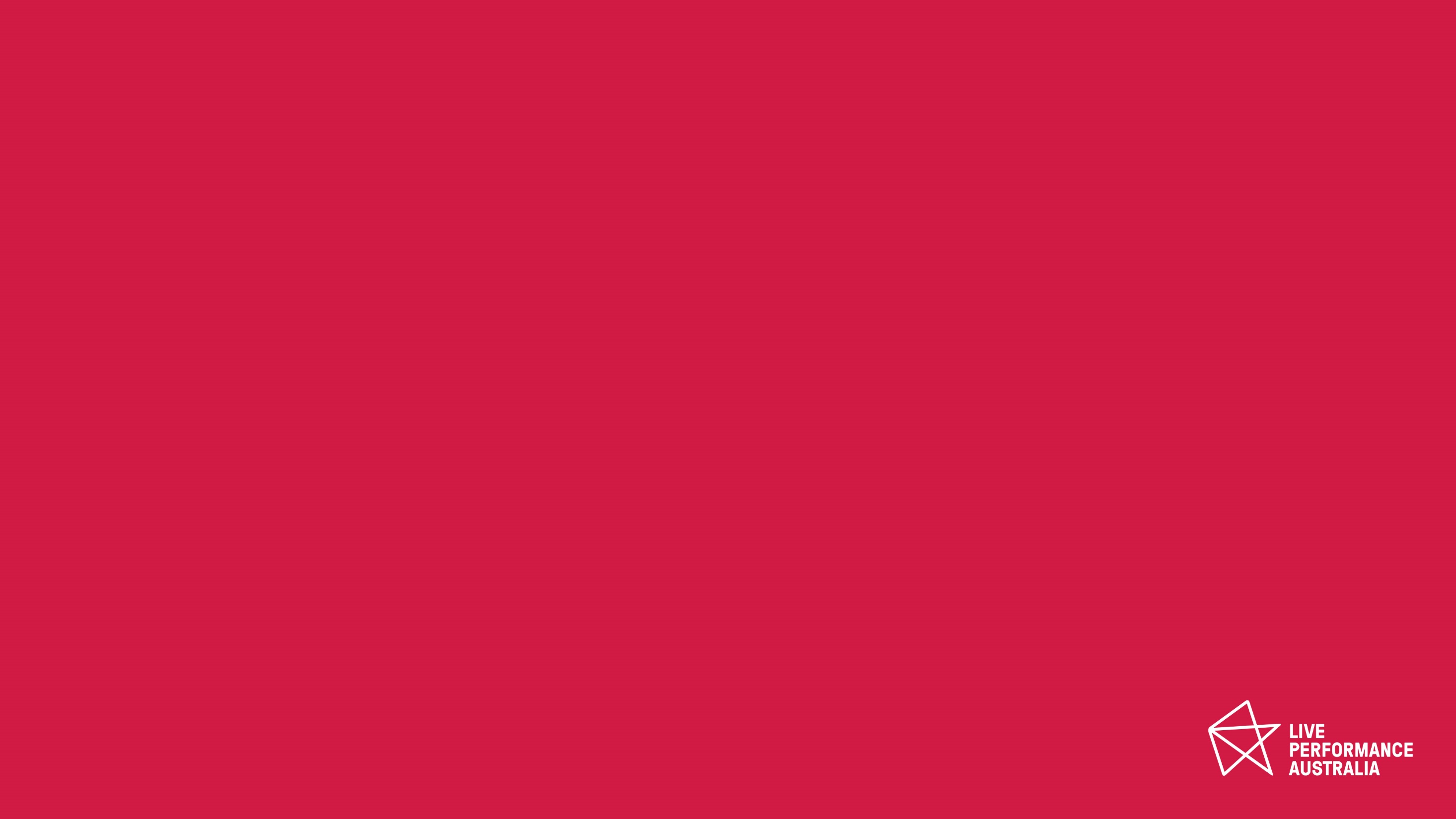 Virtual Member Town Hall
October 2020
Ghost light, Arts Centre Melbourne. Photo: Mark Gambino.
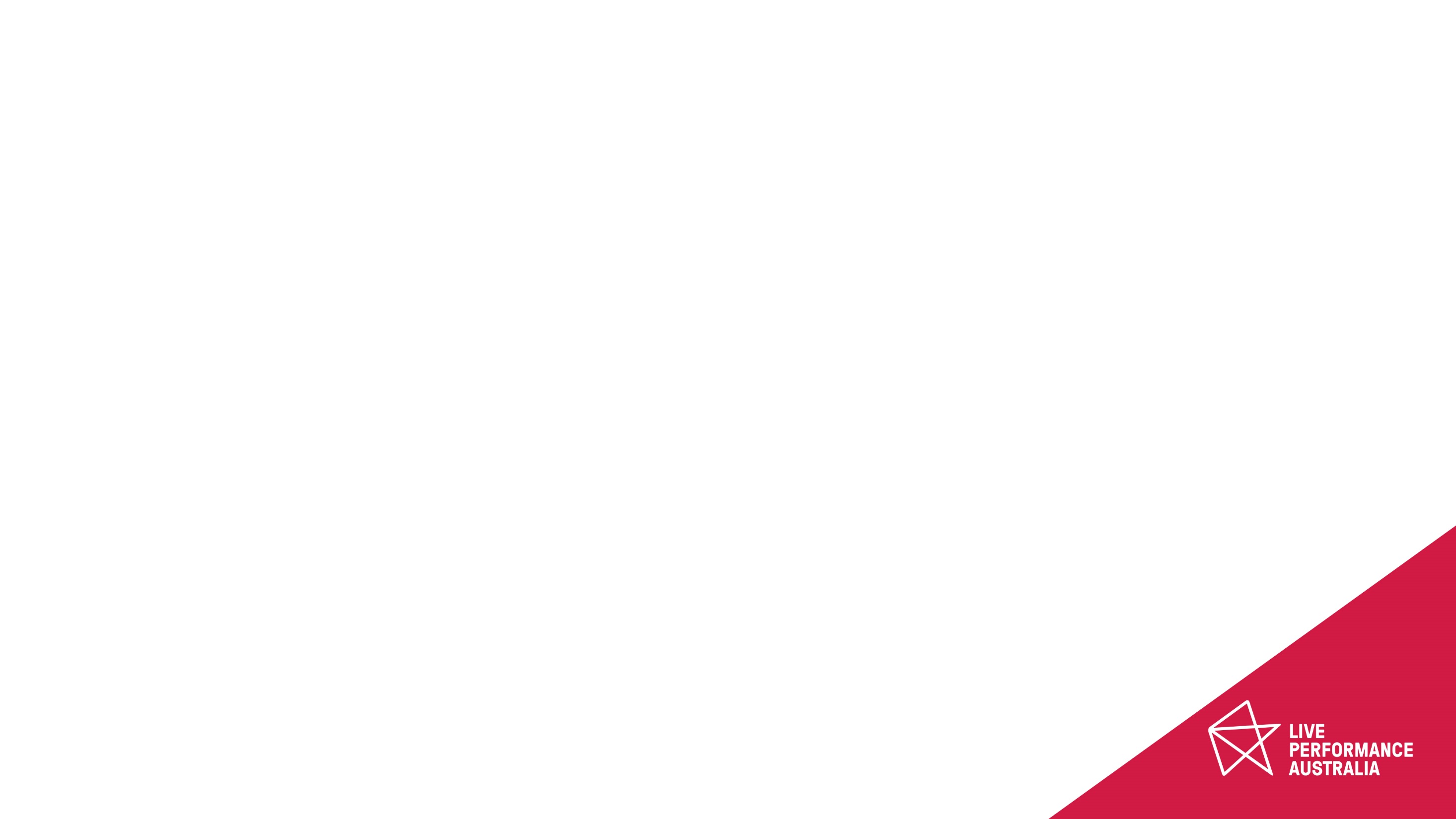 Agenda
1
2
3
4
5
6
7
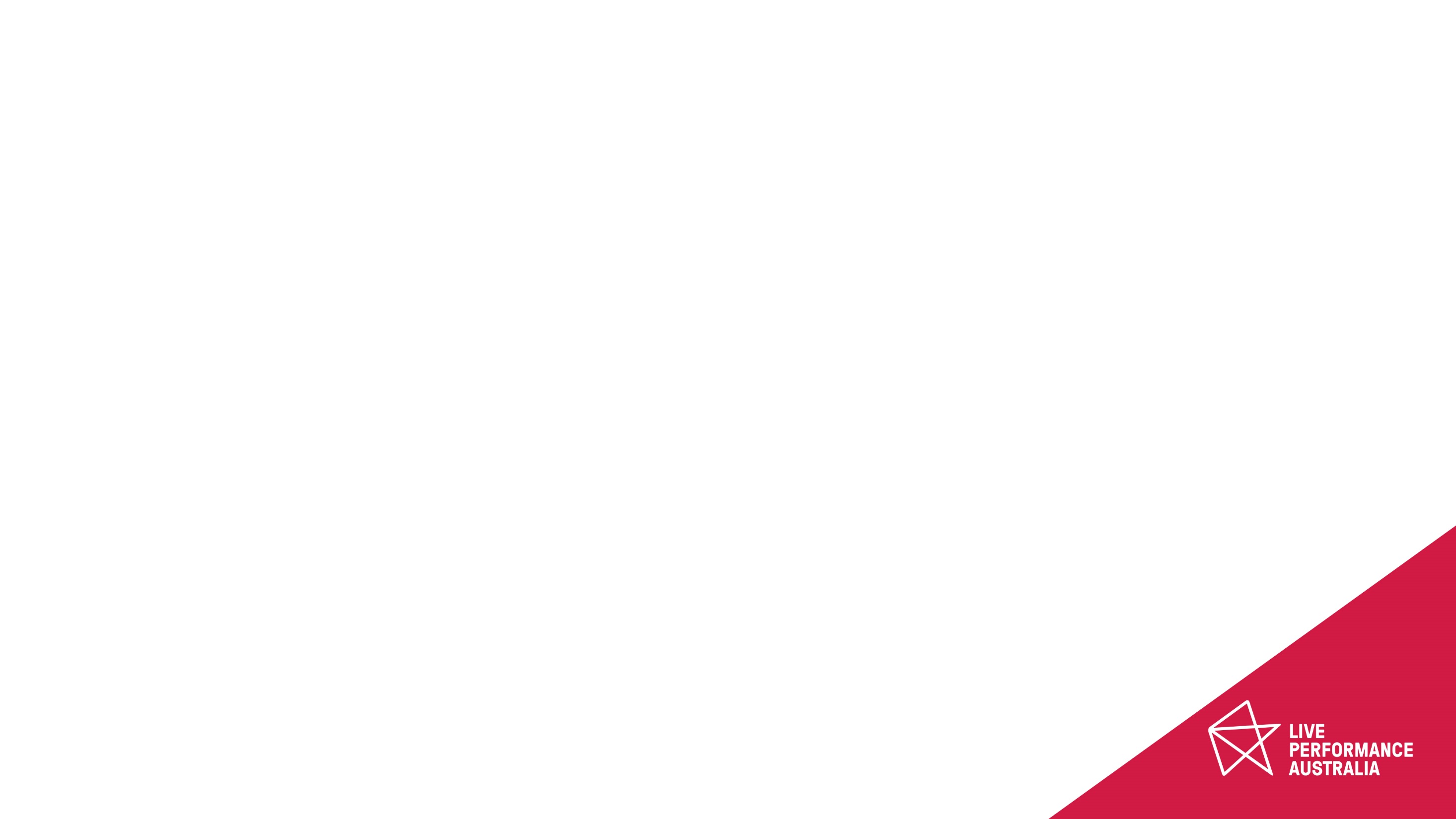 COVID-19: National update
LPA Roadmap
Collaboration with LEIF
COVIDSafe Guidelines
Discussions with MEAA
Consultation with ACCC / Revised Ticketing Code
Liaison with Government (Home Affairs, Office of the Arts)
Creative Economy Taskforce
Regular Member updates
LPA Roadmap to reopening theatres
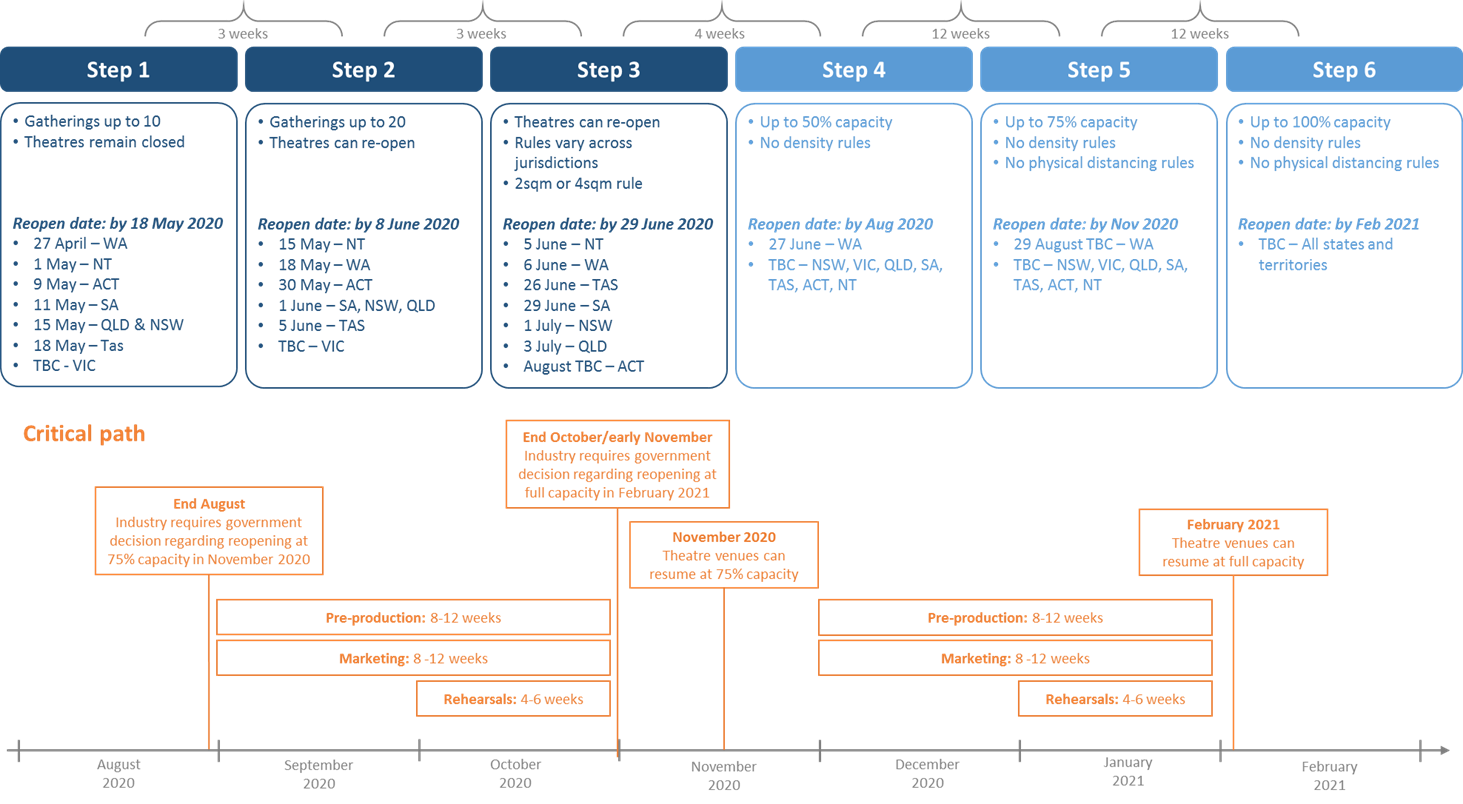 Discussions with government about reactivation
Victorian outbreak: Impacted government responses across the country in mid-July
Each state and territory: Moving at different speeds, differing perspectives and mitigation responses
NSW: Recently eased restrictions; advocating for further easing by end 2020
Shift in national narrative: Health vs economic pressures; economic impact driving reassessment
2021: Lots of unknowns
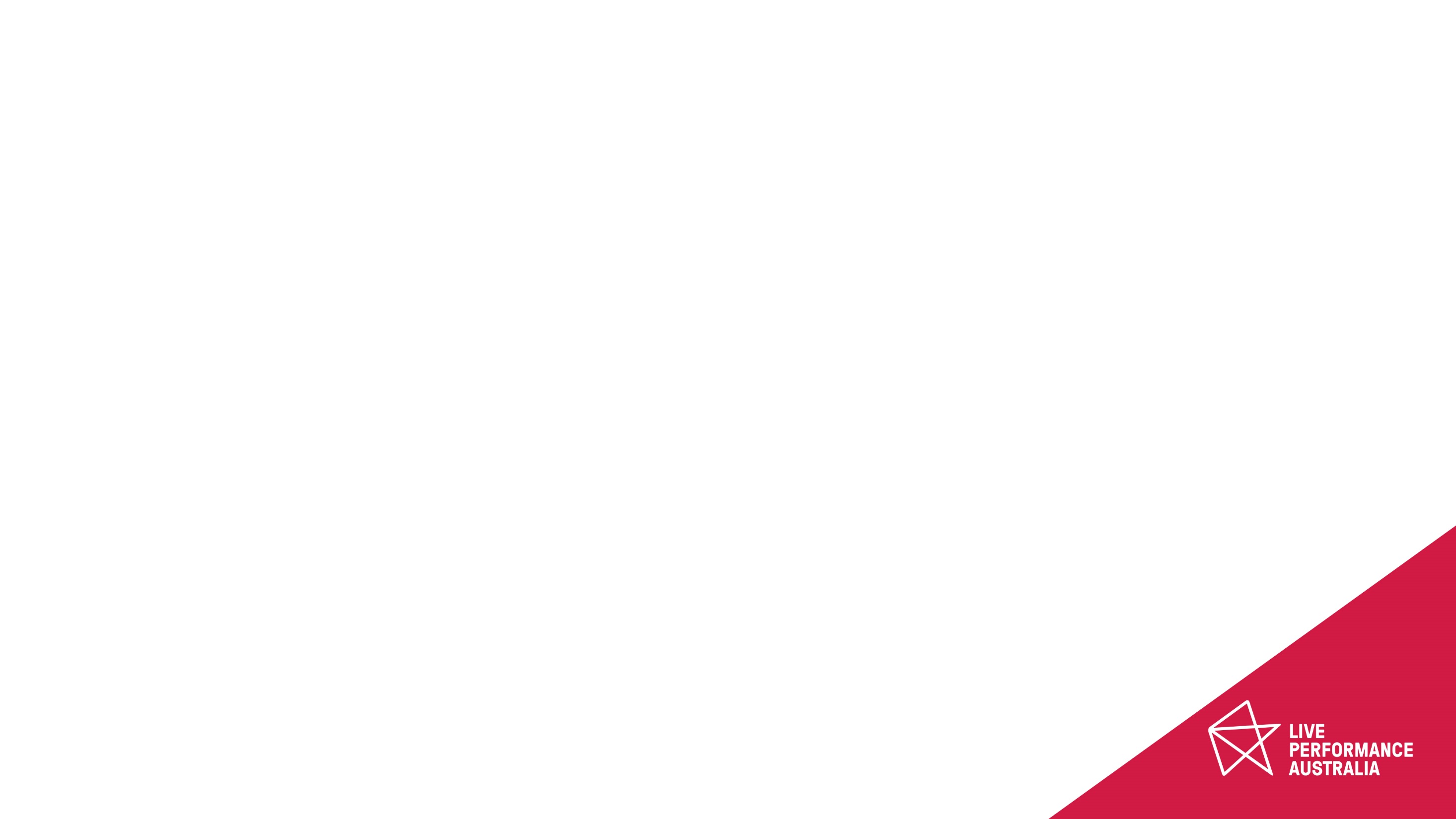 Key issues for our industry
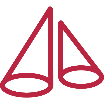 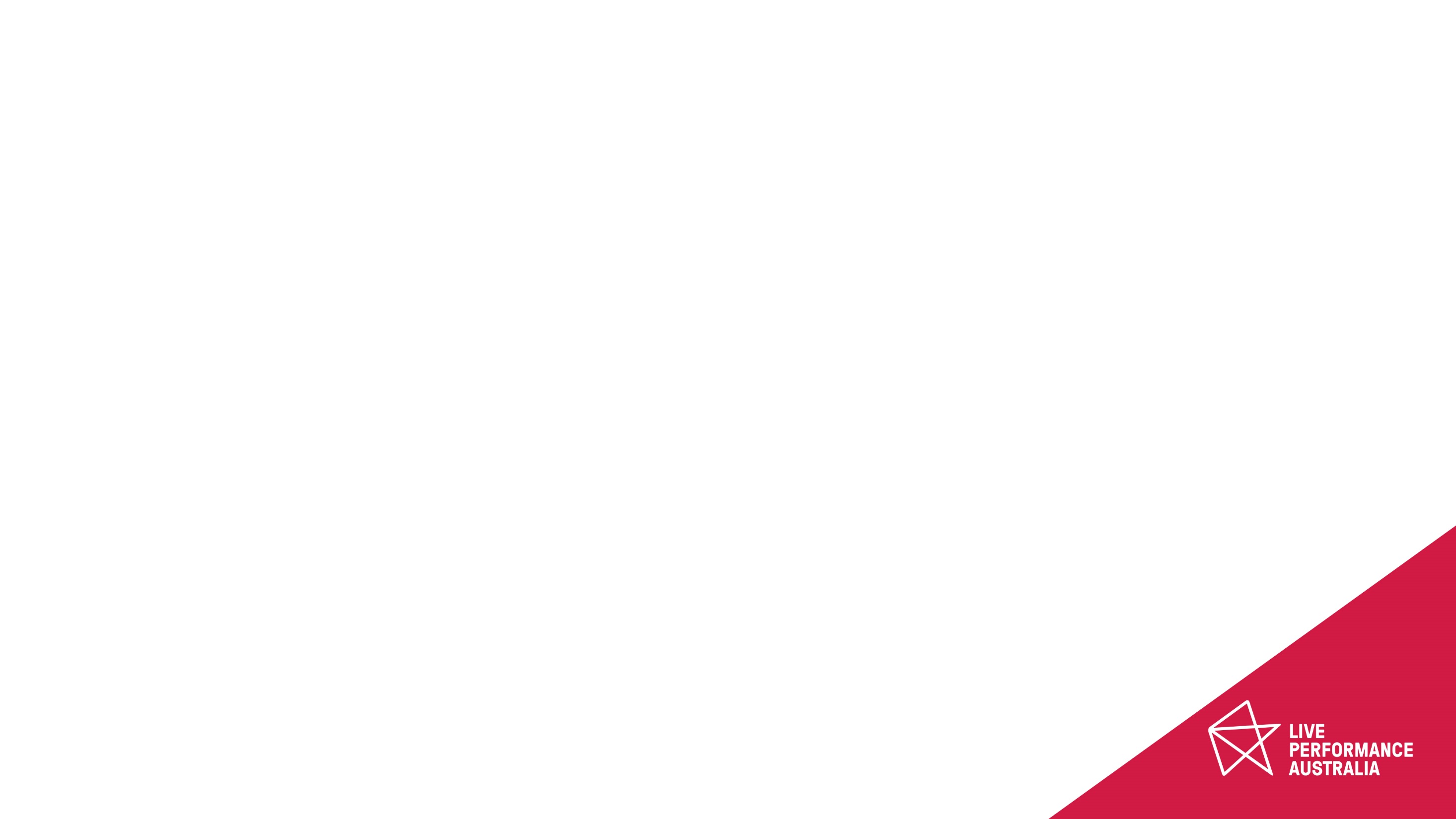 Priorities for government support
JobKeeper extension
Live Entertainment Business Interruption Fund
Tax incentives for live theatre production
Quarantine and travel protocols
408 visa fees waiver
Additional funding for Australia Council
Build consumer sentiment
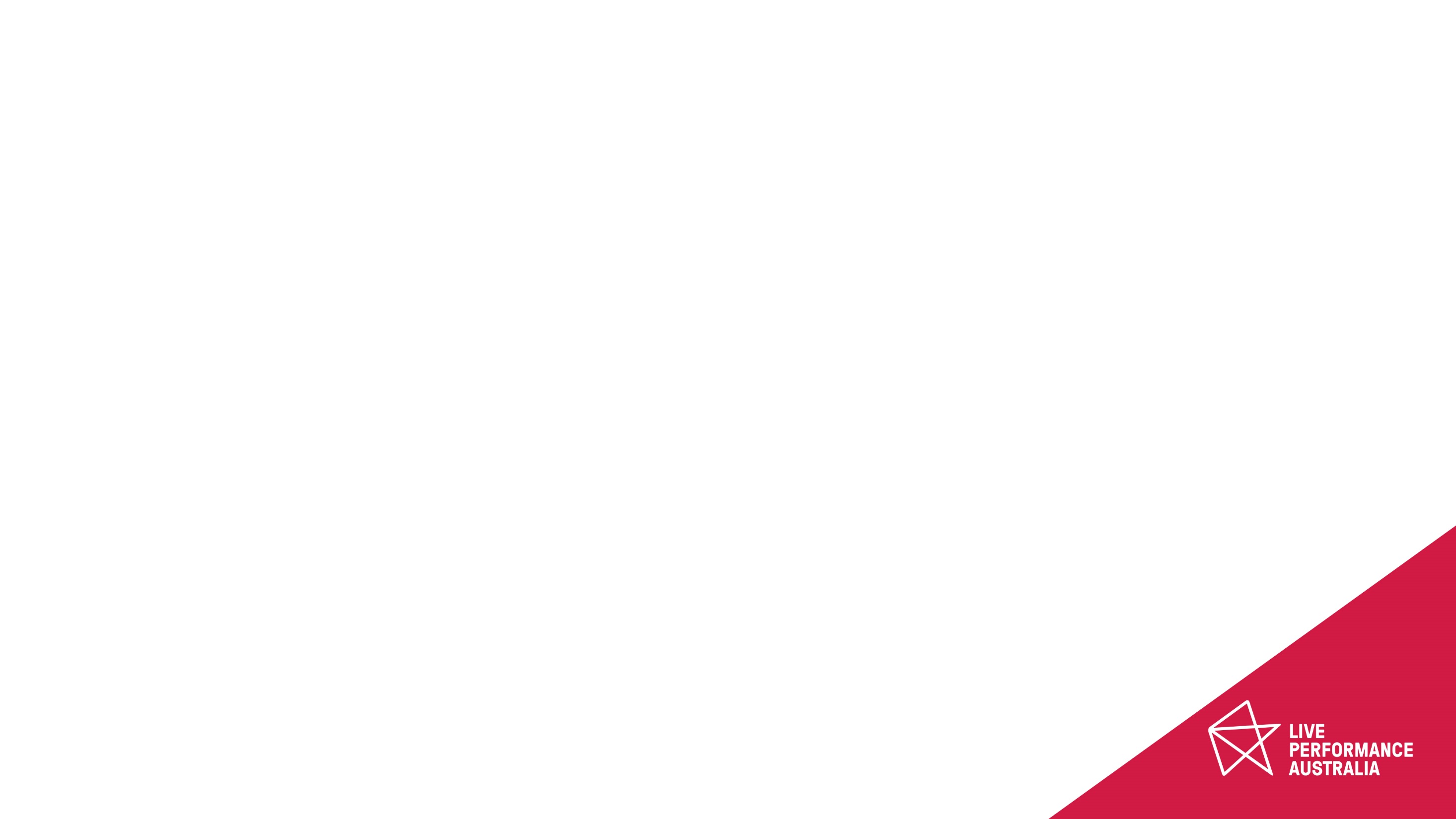 Advocacy priorities
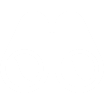 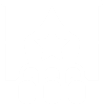 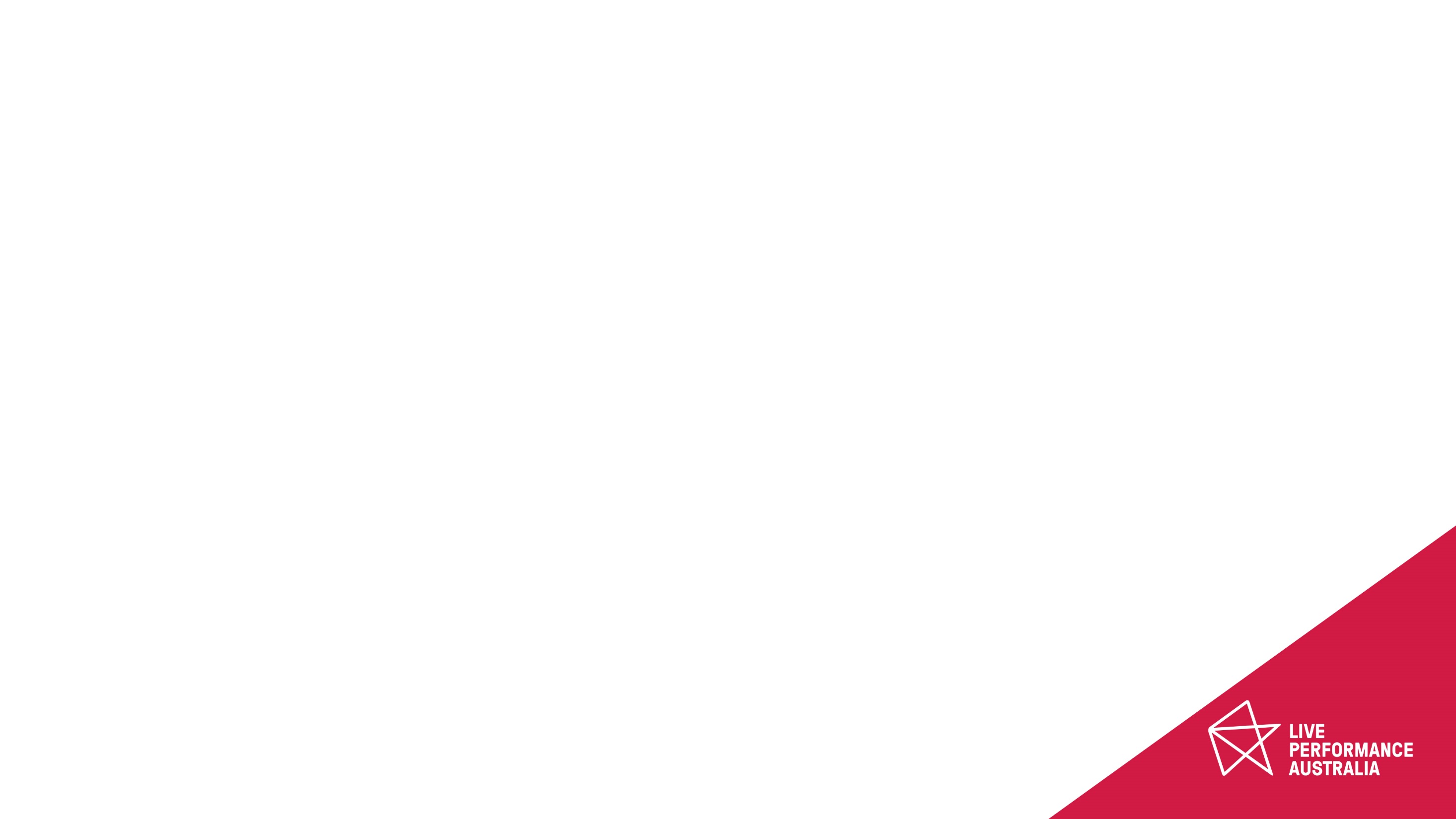 Negotiations with MEAA
LPA is currently negotiating with MEAA for a reduction in the minimum payment to performers in the event that a production is cancelled at no fault of the producer
Fail to produce 
or present
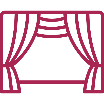 LPA consulted Members and the Workplace Relations Committee drafted & presented a log of claims to the MEAA 
MEAA has advised LPA that its members are not in a position to negotiate a new PCA in 2020
Performers' 
Collective 
Agreement (PCA)
MEAA – LPA Template Recording Agreement (COVID-19) 2020
Educational Accessibility Recording Agreement
Digital 
agreements
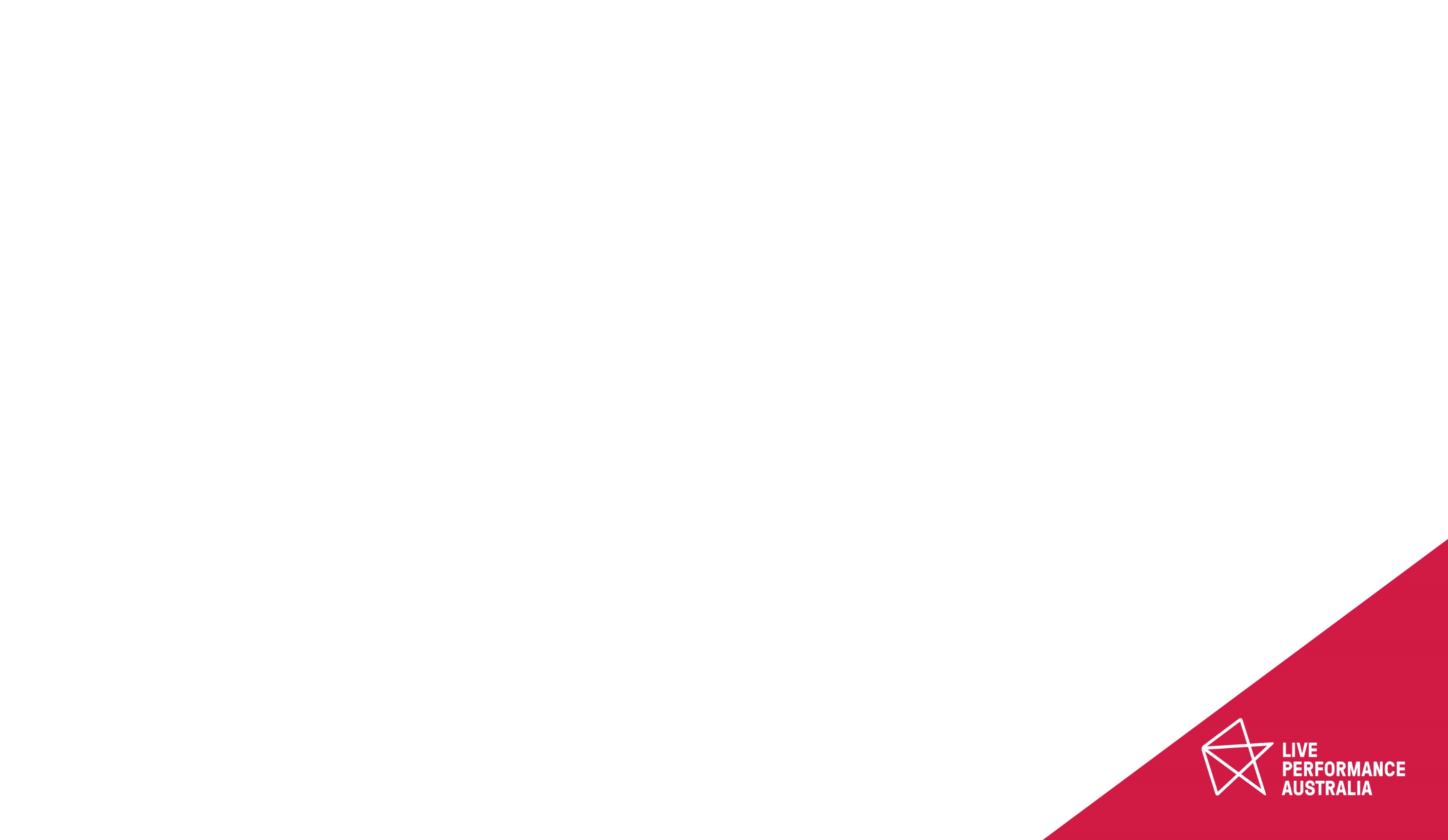 New Live Performance Award
Definitions

Inclusion of “local show” definition 
Inclusion of “musician” definition 
“Whole time performance” defined 

New Clause

Time off in Lieu (TOIL) instead of overtime
Types of employment

Only general employment conditions contained in this section
Specific issues relating to performers/dancers, musicians, and production and support staff now contained in each part of the Award
Travelling allowance

Clarification that daily meals and incidental allowances are derived by dividing the weekly allowances by 5
Inclusion of a cash allowance in lieu of accommodation for periods of less than 1 week
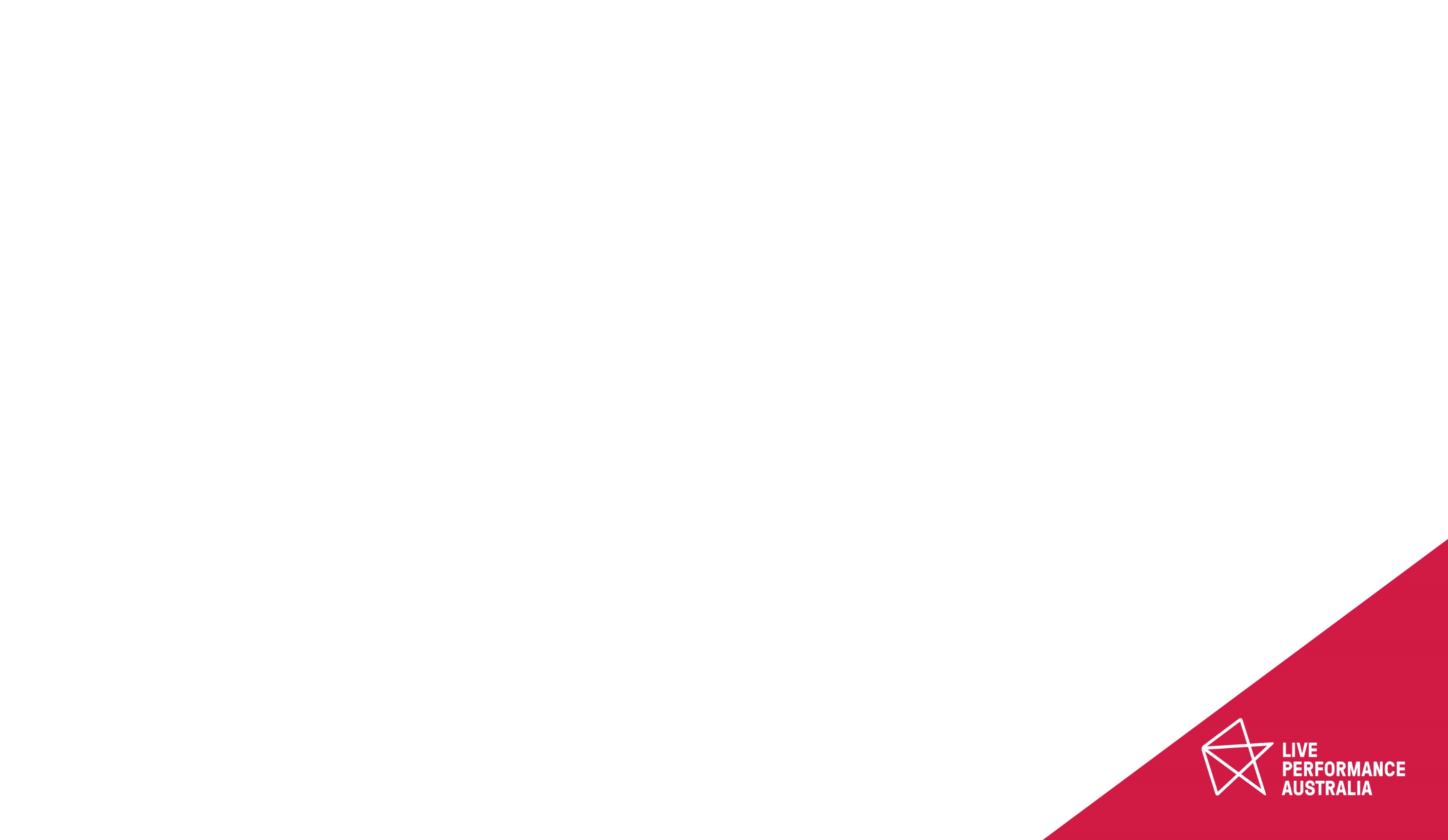 New Live Performance Award
Performers / company dancers
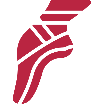 Performances of less than 1 hour – casuals 
Not paid 3 hours per performance 
3 hour call performer can undertake a number of performances 
Adequate rest breaks to be given between performances 
Meal break after 4 pm
1.5 hour break can be reduced to 1 hour by agreement between cast and employer
Break between rehearsals / performance
1.5 hour break to be given between a full rehearsal and another rehearsal OR
Break can be reduced to 1 hour with agreement between majority of employees and employer 
Overtime for casual employee 
Casual employees can work two 3 hour calls per day
Third and subsequent calls paid time and one half (Sunday double time applies to all calls)
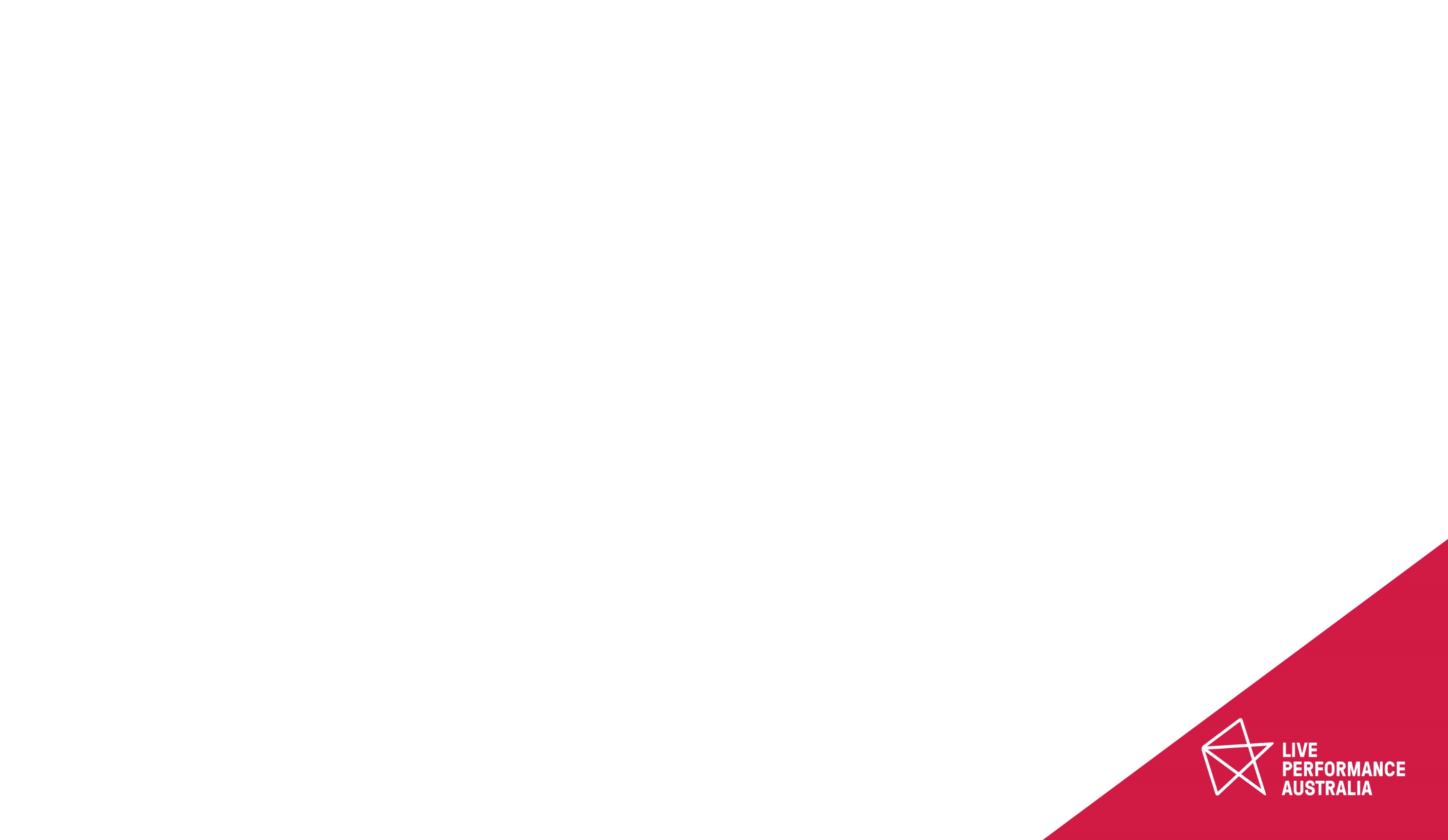 New Live Performance Award
Musicians 

Clarification of allowances including doubling, supply of music and upkeep allowances
Production & support staff

Provision change to pay 1/10th of weekly wage when travelling on a Sunday or other rostered day off
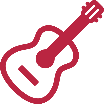 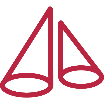 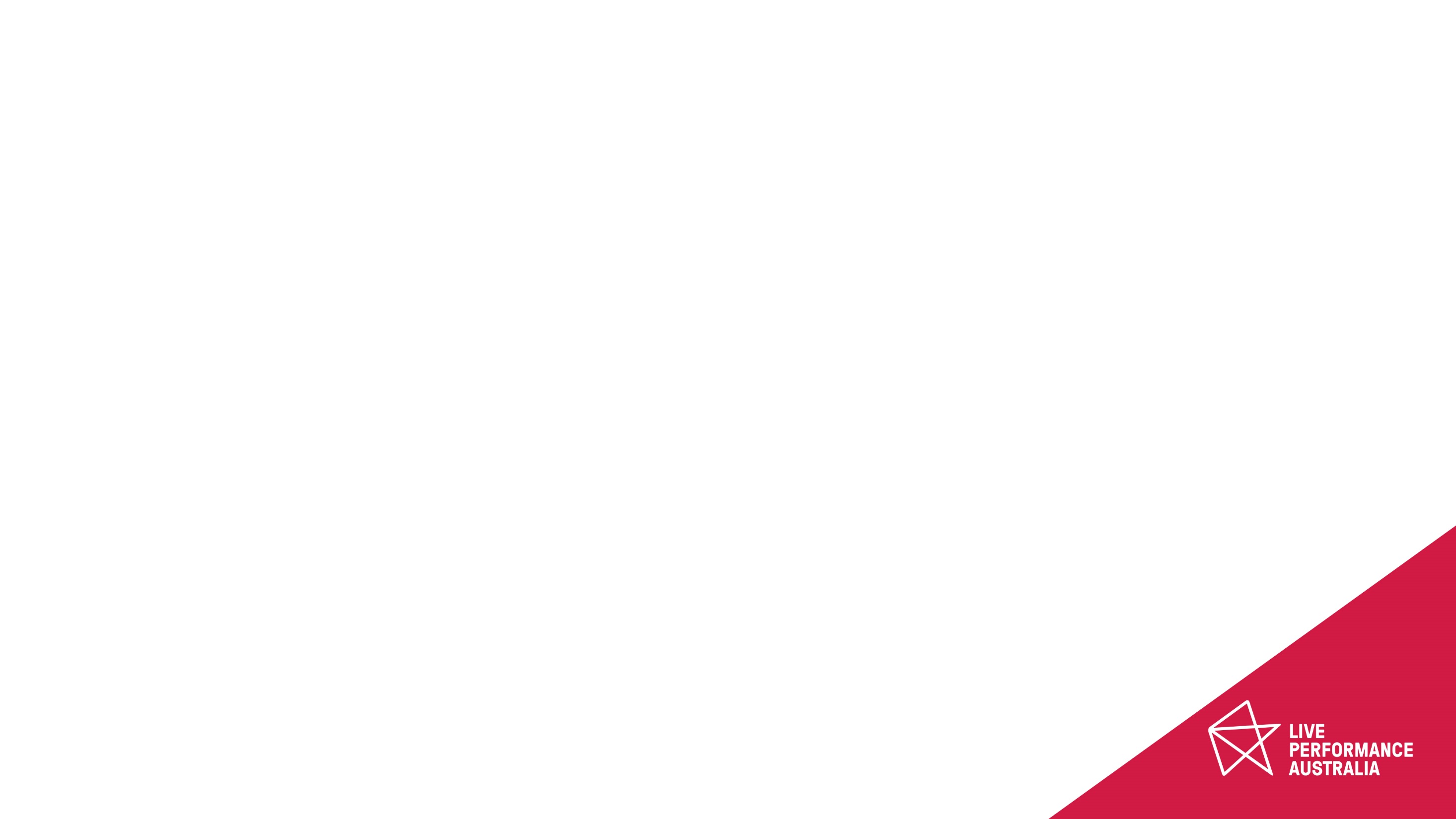 Immigration
International performers, creatives and crew can apply for a Travel Exemption based on the requirement for people with critical skills to perform work in Australia
Travel 
Exemptions
408 Visa 
Applications
If an application for a Travel Exemption is approved, a 408 visa will then be required to travel
The 408 visa application process has not changed
LPA Resources
LPA Guide: COVID-19 Travel Exemption Request
LPA Guide: 408 Visa Information Pack
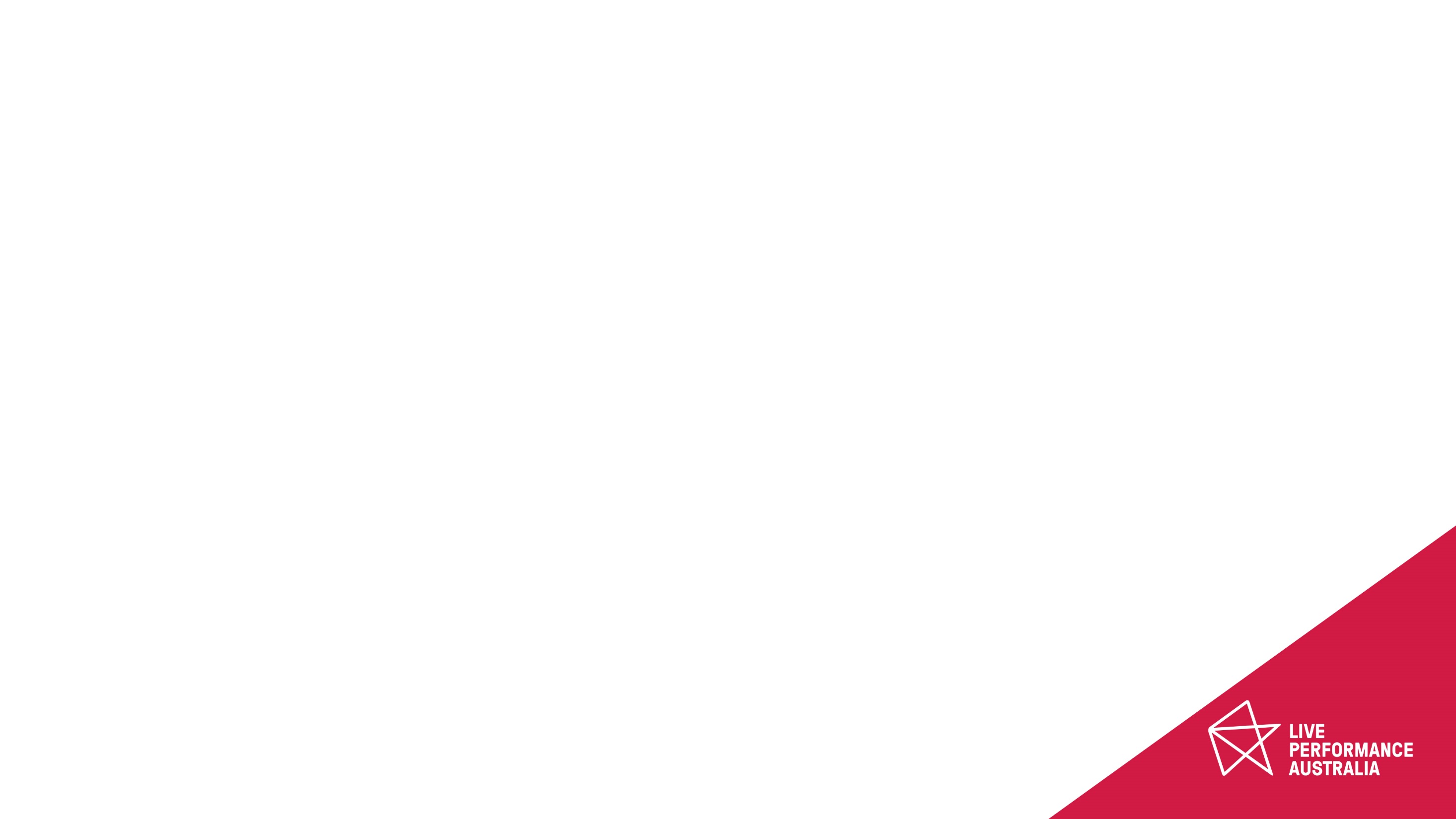 Refunds and exchanges (COVID-19)
Safety first
Two-way trust
Positively influence consumer behaviour
Supporting industry sustainability
Evolving
Offer refund/exchange/credit
No refund/exchange/credit
Required to self-isolate or quarantine
Confirmed COVID-19 case
Close contact of confirmed case
Living/been in high risk area
Returned from overseas
Awaiting test results 
Feeling unwell with COVID-19 symptoms
Fear of exposure to COVID-19
Feeling unwell (except COVID-19 illness or symptoms) 
Group at higher risk of COVID-19
Denied entry
Leaves partway through event due to feeling unwell
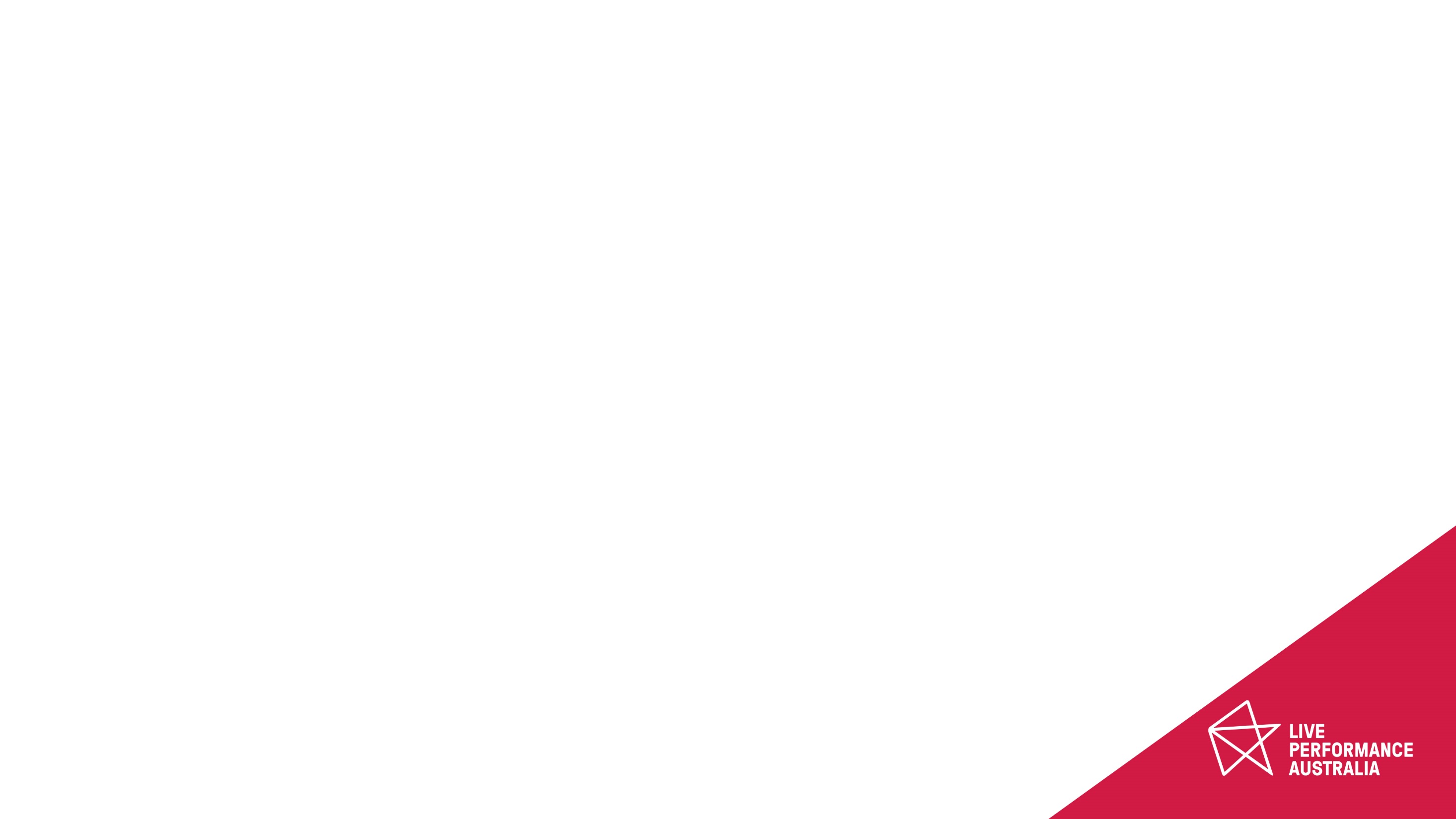 Revised Ticketing Code
ACCC’s key concerns
No intent to reschedule ‘postponed’ events
Rescheduled events look substantially different
Regular communications
Key changes
Intervening circumstances
Refund ‘window’
Timeframe for announcing new date of rescheduled events
Eighth edition of the Ticketing Code will come into effect on 1 January 2021
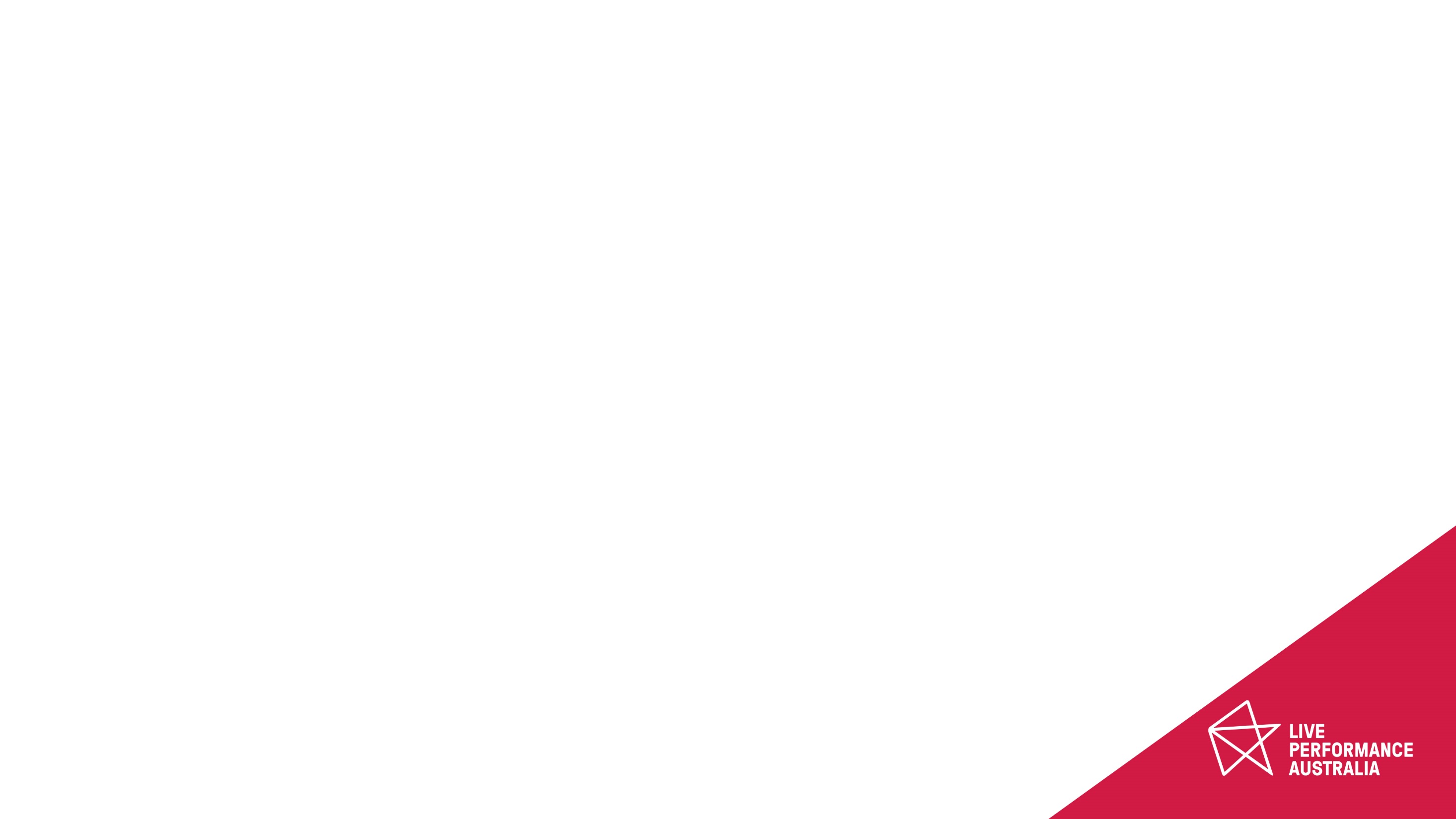 Q&A
NSW
Q1: 	Can I present a dance or theatre event outdoors with up to 500 people?
VIC
Q2: 	Theatres can be open for the purpose of ‘broadcast’. Does that only include livestreaming? Or can it include recording of any kind in a venue (without an audience)?
Q3: 	What is the recommended COVID Safe distance between the front row of audience members and the performers on stage or in an orchestra pit for various genres?
National / sector-wide
Q4: 	How could a workforce bubble apply to our industry, when there may be crew who work across multiple sites?
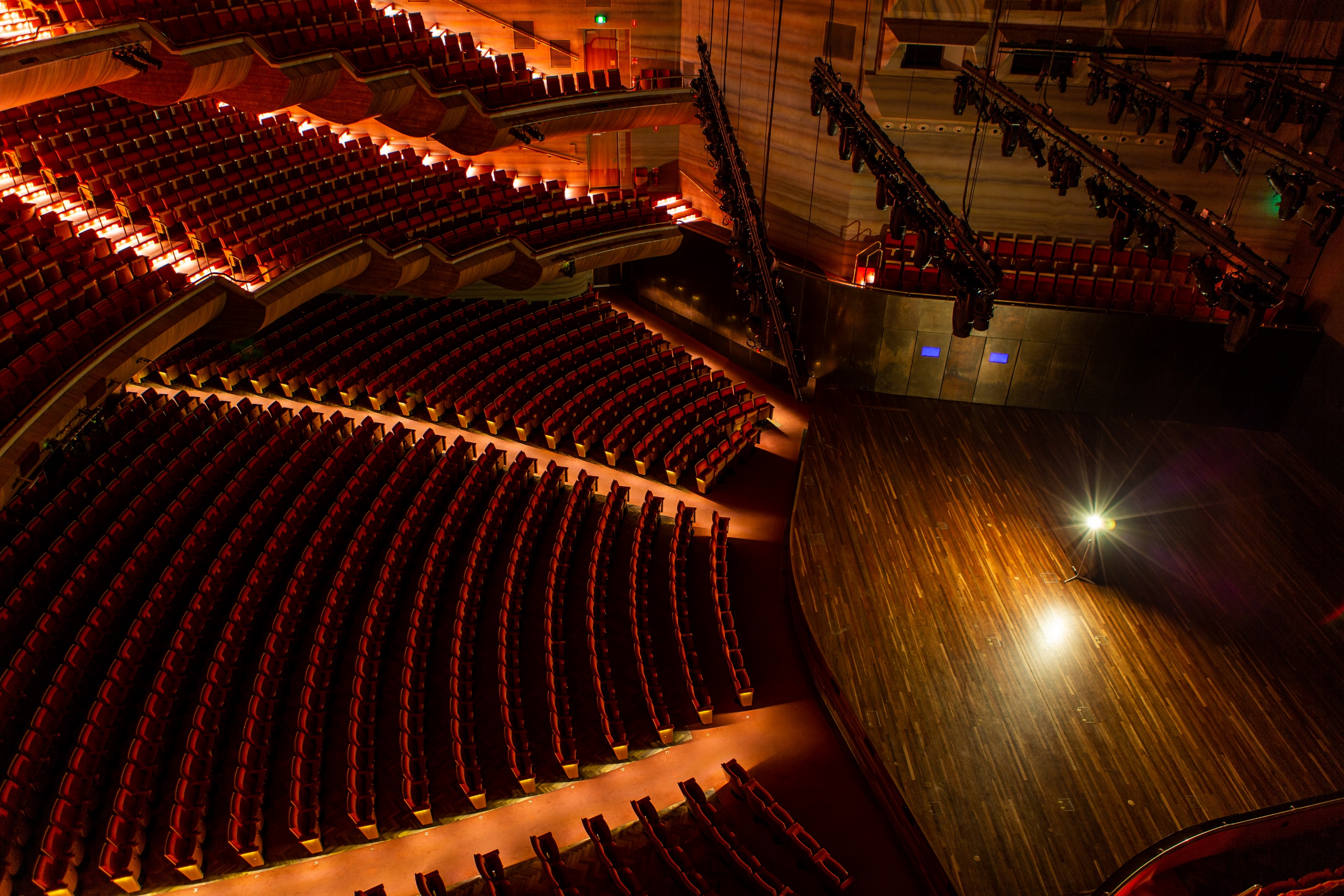 Thank you!
Thank you!


Ghost light, Arts Centre Melbourne. Photo: Mark Gambino.